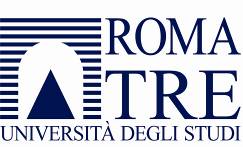 SEDE DI ATENEO: L.GO S.L. MURIALDO NUOVO PADIGLIONE
PORTINERIA
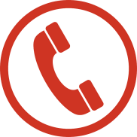 06.57338499
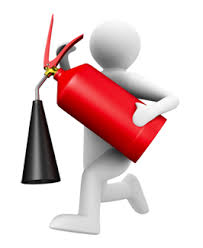 PROCEDURE COMPORTAMENTALI DI SICUREZZA
Servizio Prevenzione e Protezione
Direzione 6
Immagine tratta da: http://www.testo-unico-sicurezza.com/prevenzione-incendi-sgsa.html
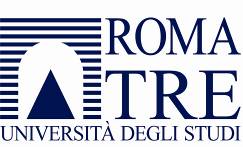 SEDE DI ATENEO: L.GO S.L. MURIALDO NUOVO PADIGLIONE
SI RICORDA CHE:
PORTINERIA
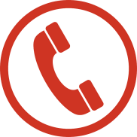 06.57338499
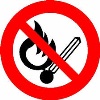 E’ vietato fumare in tutti gli ambienti di Ateneo e in una fascia di 5 metri 


perimetralmente ad essi , o fare uso di fiamme libere
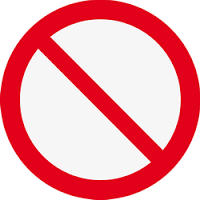 E’ vietato accumulare rifiuti, materiale cartaceo e sostanze infiammabili
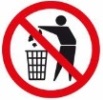 E’ vietato gettare fiammiferi o mozziconi di sigaretta nei cestini, nelle griglie, nei 


chiusini o dove potrebbero entrare in contatto con sostanze o residui infiammabili
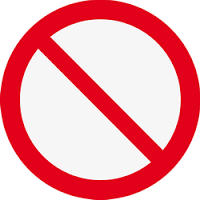 E’ vietato bloccare o ingombrare le Vie di Fuga, le Uscite di Emergenza, e i luoghi dove si trovano i presidi antincendio
Servizio Prevenzione e Protezione
Direzione 6
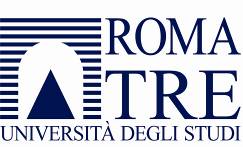 SEDE DI ATENEO: L.GO S.L. MURIALDO NUOVO PADIGLIONE
IN CASO DI EMERGENZA:
PORTINERIA
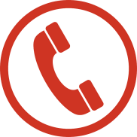 06.57338499
MANTENERE LA CALMA
LASCIARE RAPIDAMENTE LA PROPRIA POSTAZIONE
NON CORRERE
SEGUIRE LE ISTRUZIONI DEL PERSONALE ADDETTO ALLE EMERGENZE
Servizio Prevenzione e Protezione
Direzione 6
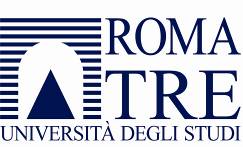 SEDE DI ATENEO: L.GO S.L. MURIALDO NUOVO PADIGLIONE
IN CASO DI INCENDIO:
PORTINERIA
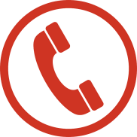 06.57338499
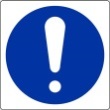 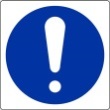 Avvertire il personale Addetto alle Emergenze e la Portineria (06.57338499)
Abbandonare l’ambiente chiudendosi  le porte alle spalle
Servizio Prevenzione e Protezione
Direzione 6
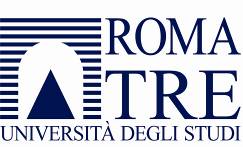 SEDE DI ATENEO: L.GO S.L. MURIALDO NUOVO PADIGLIONE
IN CASO DI EVACUAZIONE:
PORTINERIA
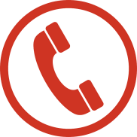 06.57338499
E’ vietato usare gli ascensori o tornare indietro
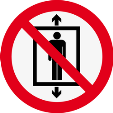 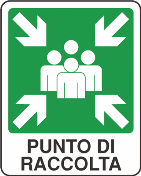 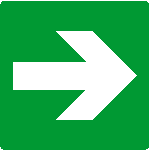 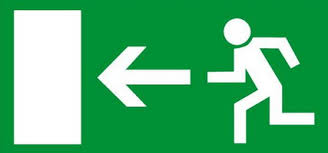 Seguire i percorsi di esodo indicati dalla
Segnaletica e/o dagli addetti
Dirigersi verso 
le uscite di 
Emergenza
Raggiungere il Punto di Raccolta e attendere indicazioni
Servizio Prevenzione e Protezione
Direzione 6
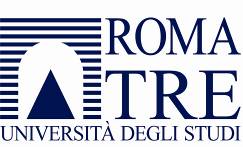 SEDE DI ATENEO: L.GO S.L. MURIALDO NUOVO PADIGLIONE
PUNTO DI RACCOLTA
PORTINERIA
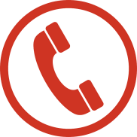 06.57338499
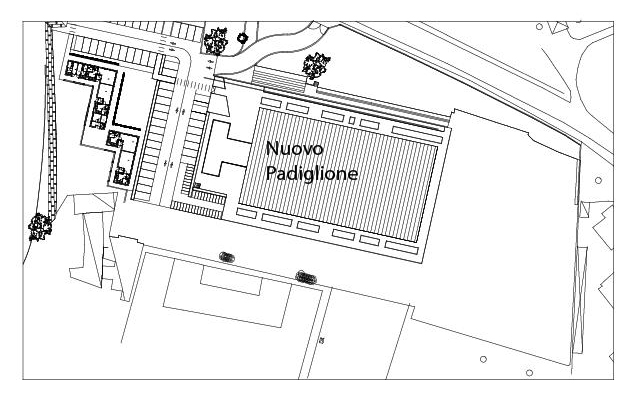 I Punti di Raccolta sono posizionati davanti alla palazzina A e davanti al ‘blocco aule’
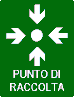 NON ALLONTANARSI FINO A CESSATA EMERGENZA
Servizio Prevenzione e Protezione
Direzione 6
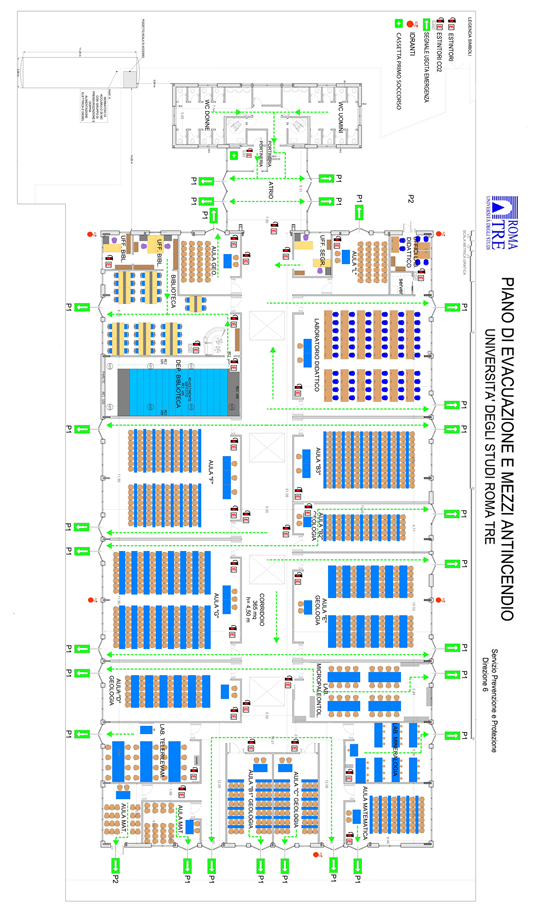 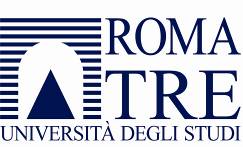 SEDE DI ATENEO: L.GO S.L. MURIALDO NUOVO PADIGLIONE
PIANO TERRA
PORTINERIA
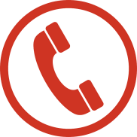 06.57338499
Prendere visione dei piani di evacuazione affissi a parete negli spazi comuni
Servizio Prevenzione e Protezione
Direzione 6
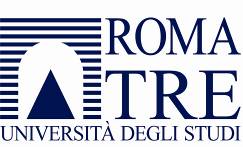 SEDE DI ATENEO: L.GO S.L. MURIALDO NUOVO PADIGLIONE
PORTINERIA
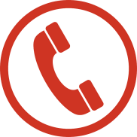 06.57338499
Si invita a visionare i
QUADRI DI EVACUAZIONE
affissi a parete
Servizio Prevenzione e Protezione
Direzione 6